Conformity
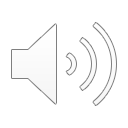 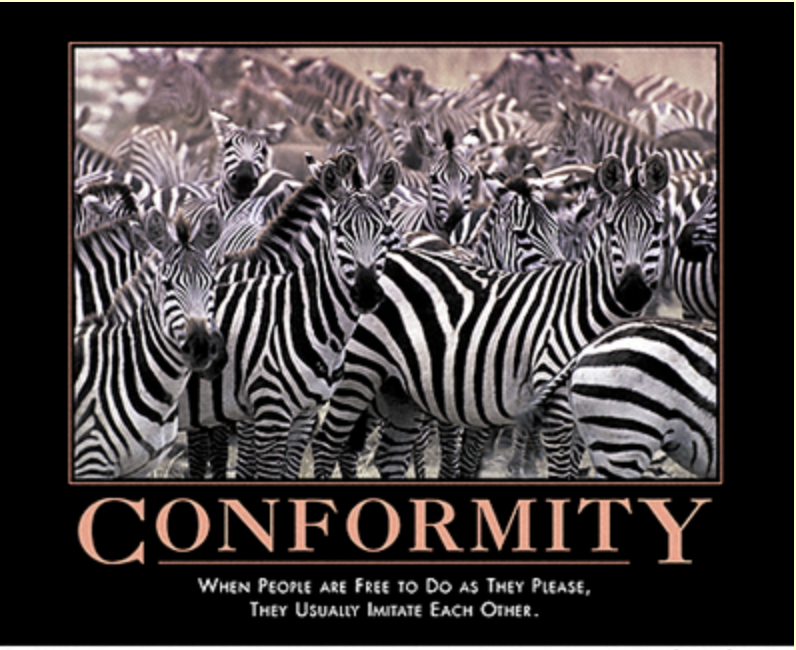 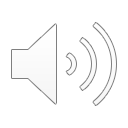 Degrees of Social Influence
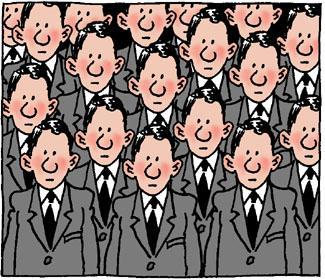 Conformity
Compliance
Obedience
Another conformity example
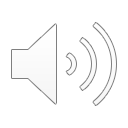 3
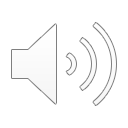 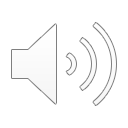 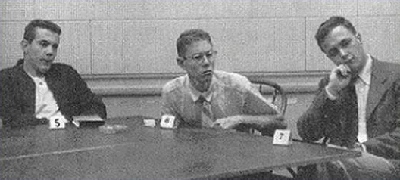 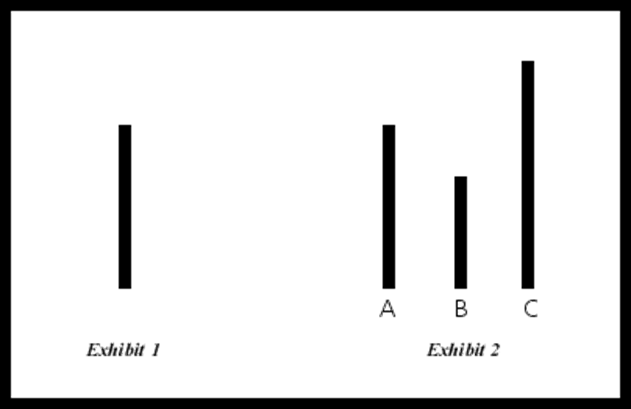 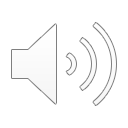 Conformity can be Informational or Normative
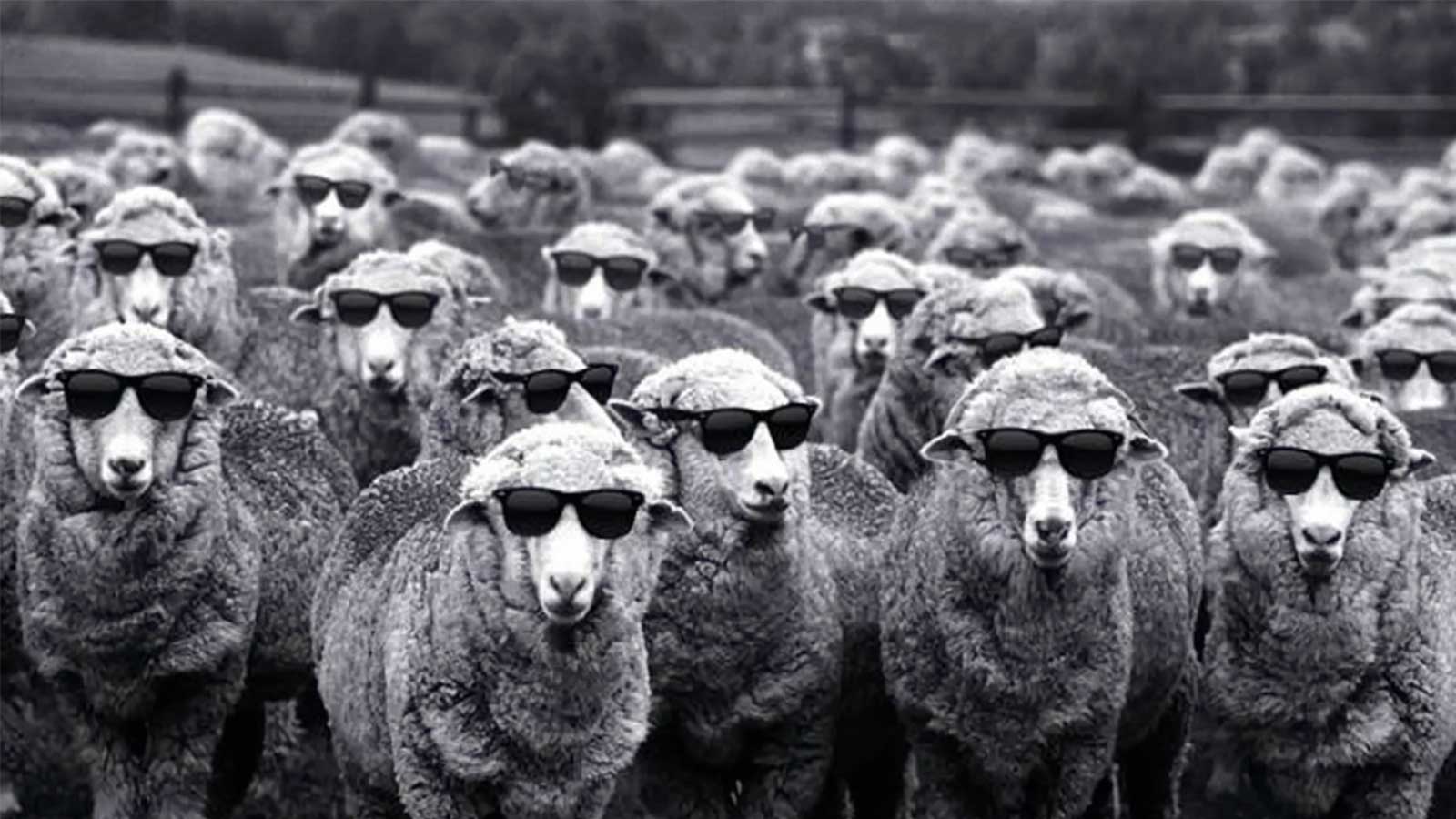 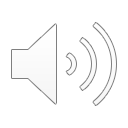 Factors Affecting Conformity
Degree of Social Support
Previous Embarrassment/Deviation
Relative status of group members
Sex and nature of task
Group size (around 4 is optimal)
Group Cohesiveness
Publicity
Ambiguity of Task
Personality
Authoritarianism
Need for Approval
Locus of Control
Self Esteem
Cultural Background
Social Roles
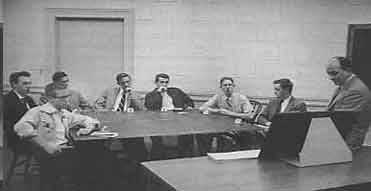 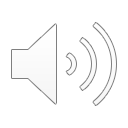 8
Social Roles
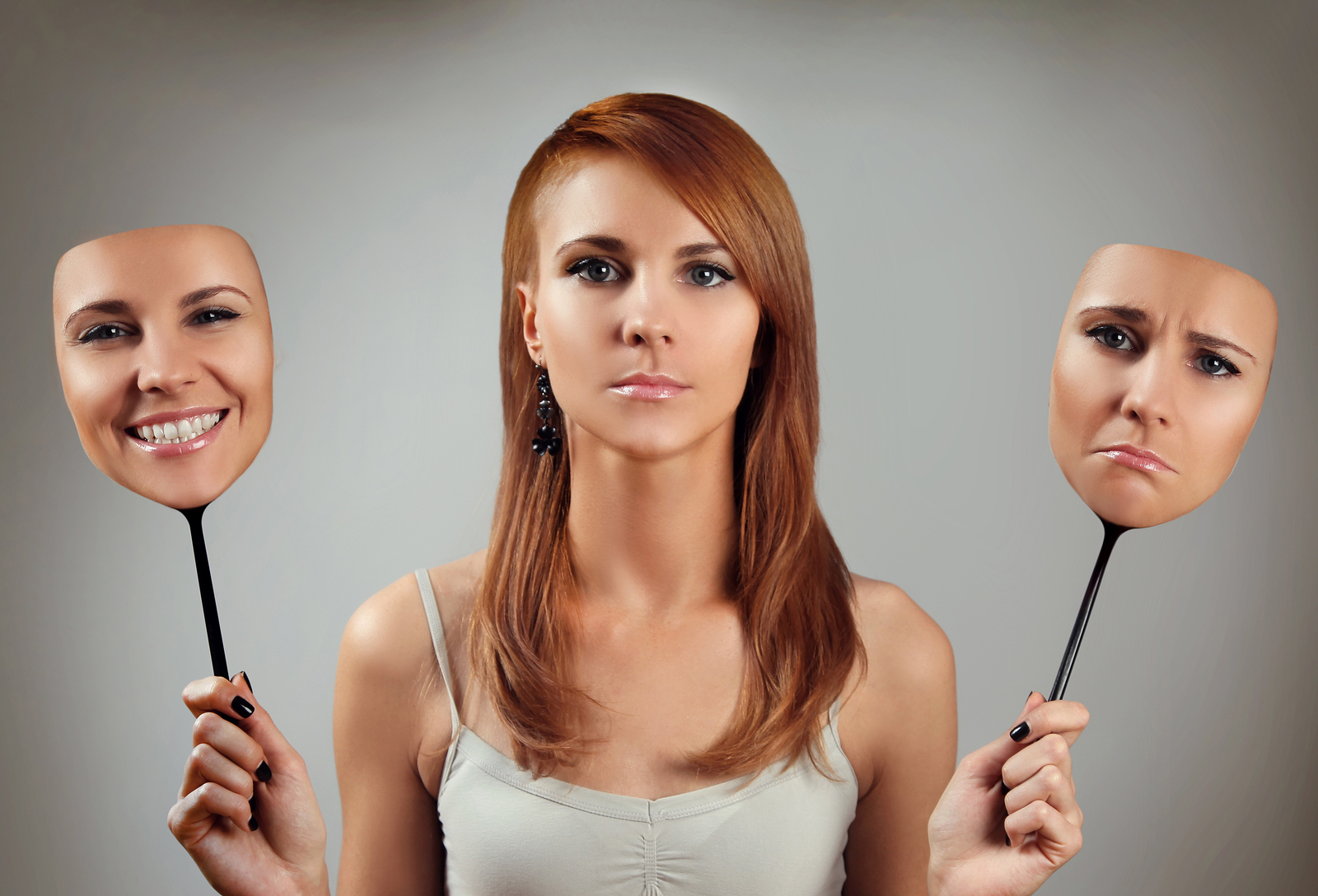 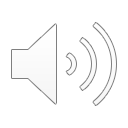 Social Status
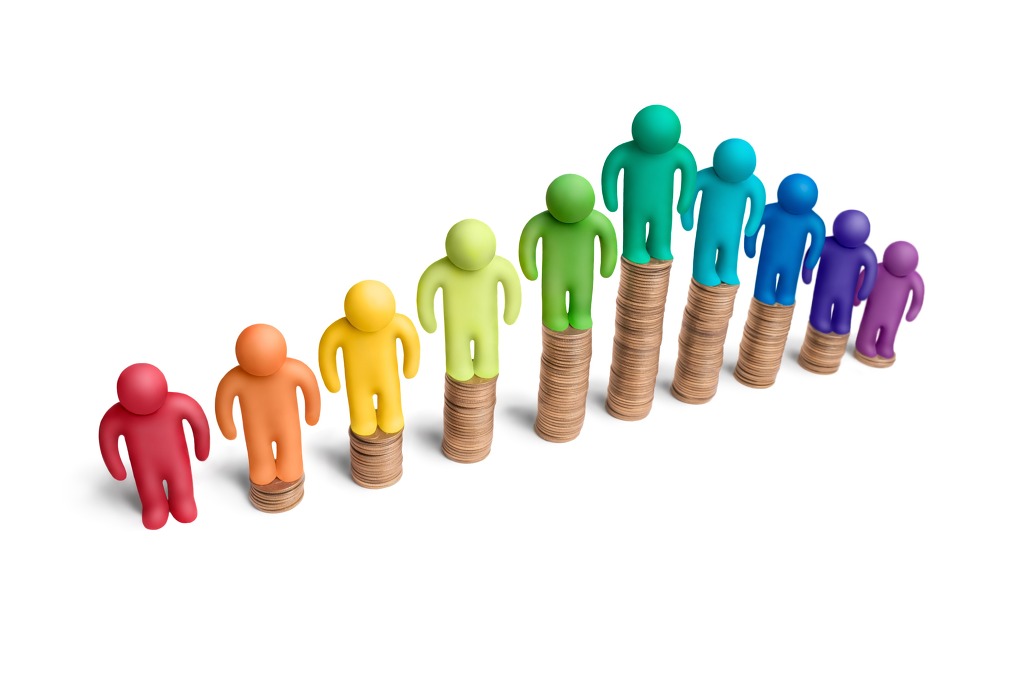 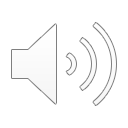 RESISTING CONFORMITY
Psychological Reactance
Asserting Uniqueness
Anti-Conformity
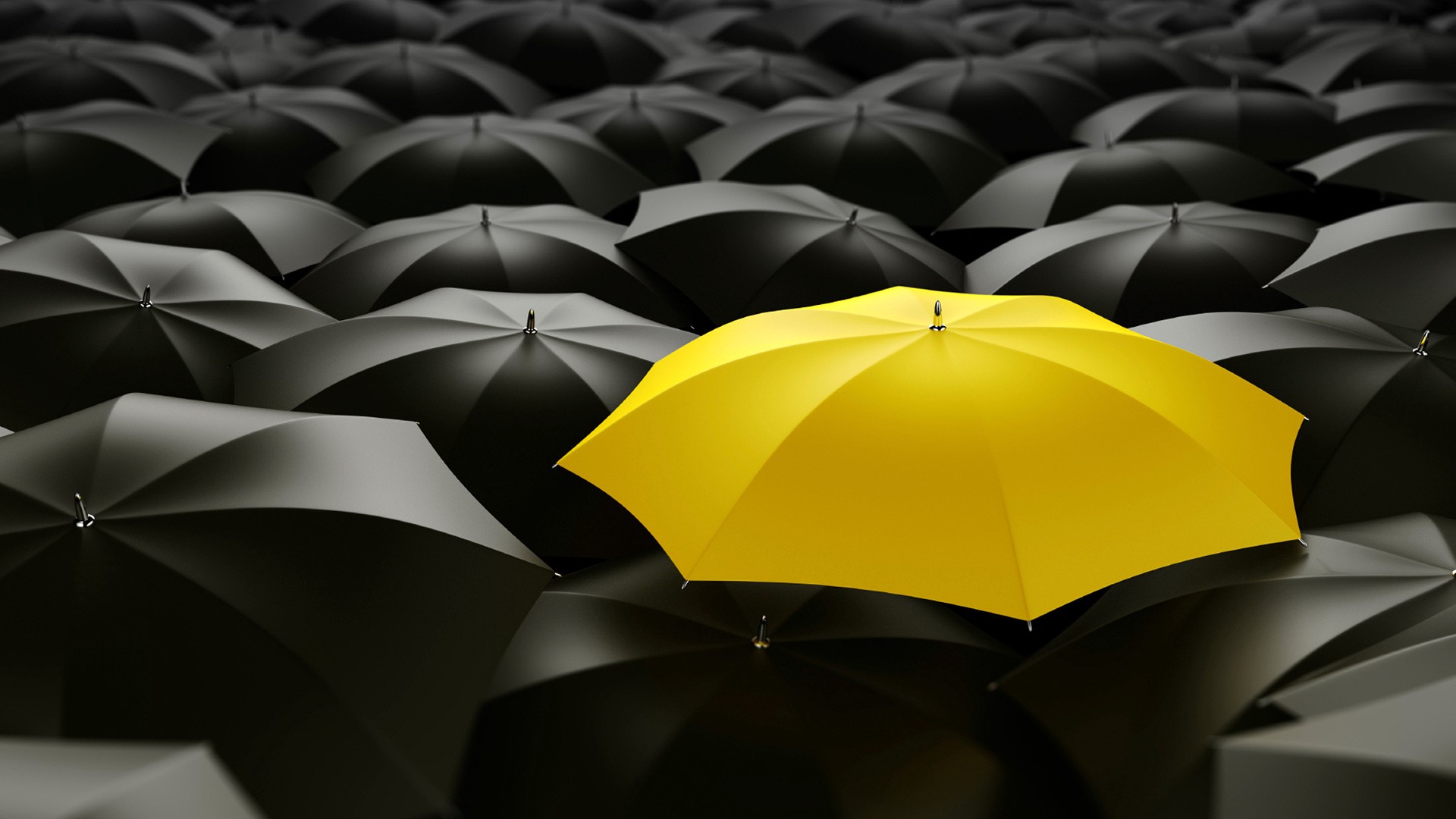 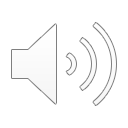